Nutrients in Pizza
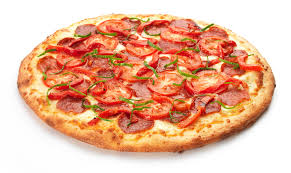 A macronutrient is a chemical compound that humans consume in large quantities 

Fat  (20-35%)
Protein  (10-35%)
Carbohydrates  (45-65%)
What is a macronutrient? Name all three.
Give an example of each macronutrient and explain what each does in the body.
Fat – fish, meat, oil, butter, some vegetables (avocado), junk food 
Insulates, protects organs, helps nerve transmission, helps body absorb fat soluble vitamins, energy storage
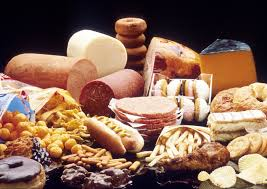 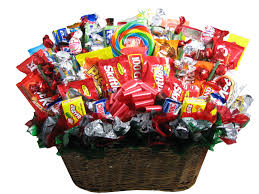 Give an example of each macronutrient and explain what each does in the body.
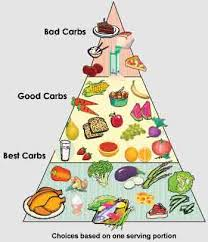 Carbohydrate – anything with sugar and/or fiber (breads, grains, fruits, vegetables, candy… etc…)
Provides your body with it’s main source of energy
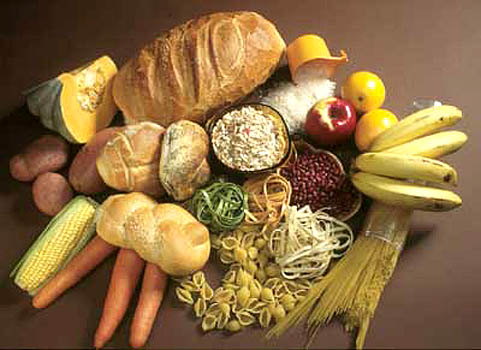 Protein – anything made up of amino acids  (meat, nuts, seeds, legumes) 
Helps build and repair tissues
Give an example of each macronutrient and explain what each does in the body.
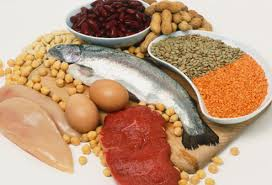 A micronutrient is a chemical compound that the human body needs in small quantities 

Vitamins
Minerals
What is a micronutrient? Name all two.
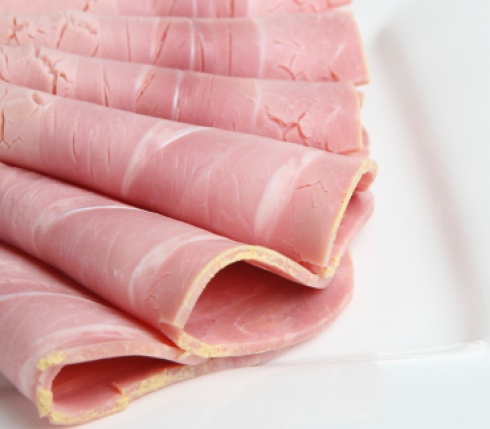 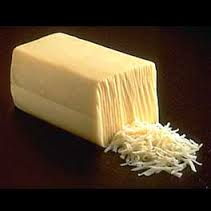 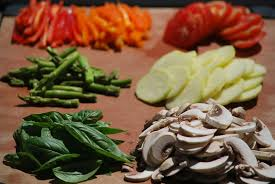 What are examples of macronutrients in your pizza?
Fat
Mozzarella cheese 
Pepperoni 
Ham 
Carbohydrates
Pizza crust 
Vegetables 
Protein 
Mozzarella cheese 
Pepperoni 
Ham
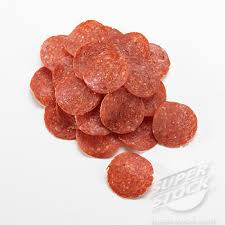 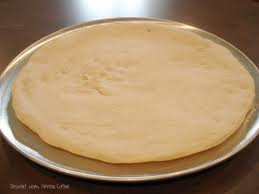 What are examples of micronutrients in your pizza?
Vitamins  and Minerals 

EVERYTHING but higher quantities and less macronutrients in the vegetables
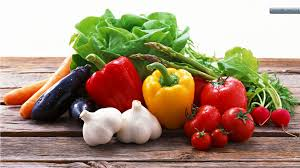 All possible ingredients:
Pizza crust
Flour
Salt 
Yeast 
Sugar 
Tomato sauce 
Mozzarella cheese
Pepperoni
Ham 
Green pepper
Pineapple 
Onion 
Mushrooms 
Broccoli rabe 
Olives 
Tomato
What are the specific micronutrients you get from each ingredient in your pizza? And what does each do for your body?
Vitamins (fat soluble)
Vitamins (fat soluble)
Vitamins (water soluble)
Vitamins (water soluble)
Vitamins (water soluble)
Vitamins (water soluble)
Minerals (major)
Minerals (trace)
Watch “For a Few Pennies More”
video on IODINE 
http://www.youtube.com/watch?v=NV4X5cXaf7Y
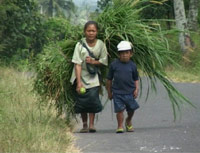 What was the reason these people did not get iodine? Do you think that is okay? Why? 

Do you think that this is an issue in Canada? Why or why not? 

How did the video make you feel? Why do you think that is?

Did you know that micronutrients played such an important role in the body? Do you think you are lacking any? Why? How can you tell? 

Do you think it is okay that this is going on in other areas of the world? What can we do about it?
Reflection questions…
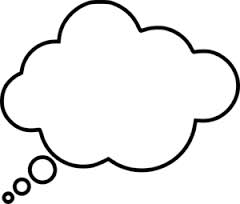